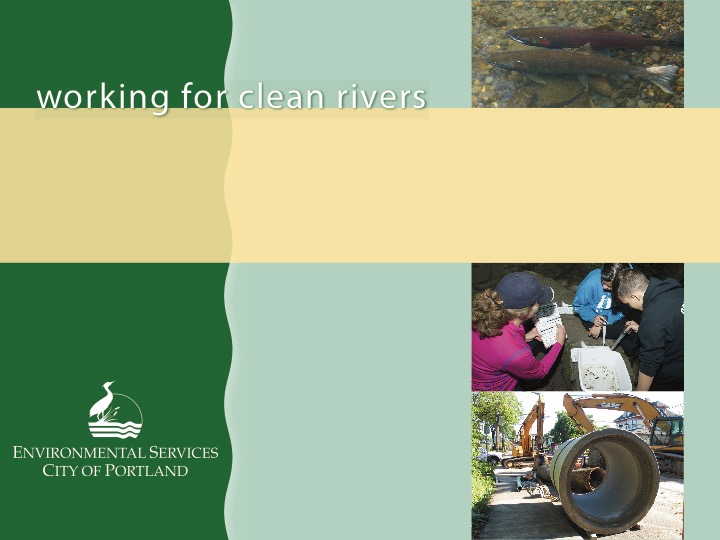 Springwater Wetlands Restoration GrantE07383
Muriel Gueissaz-Teufel | Engineering Manager |   Bureau of Environmental Services
7/19/2023
Mingus Mapps, Commissioner
Dawn Uchiyama, Director
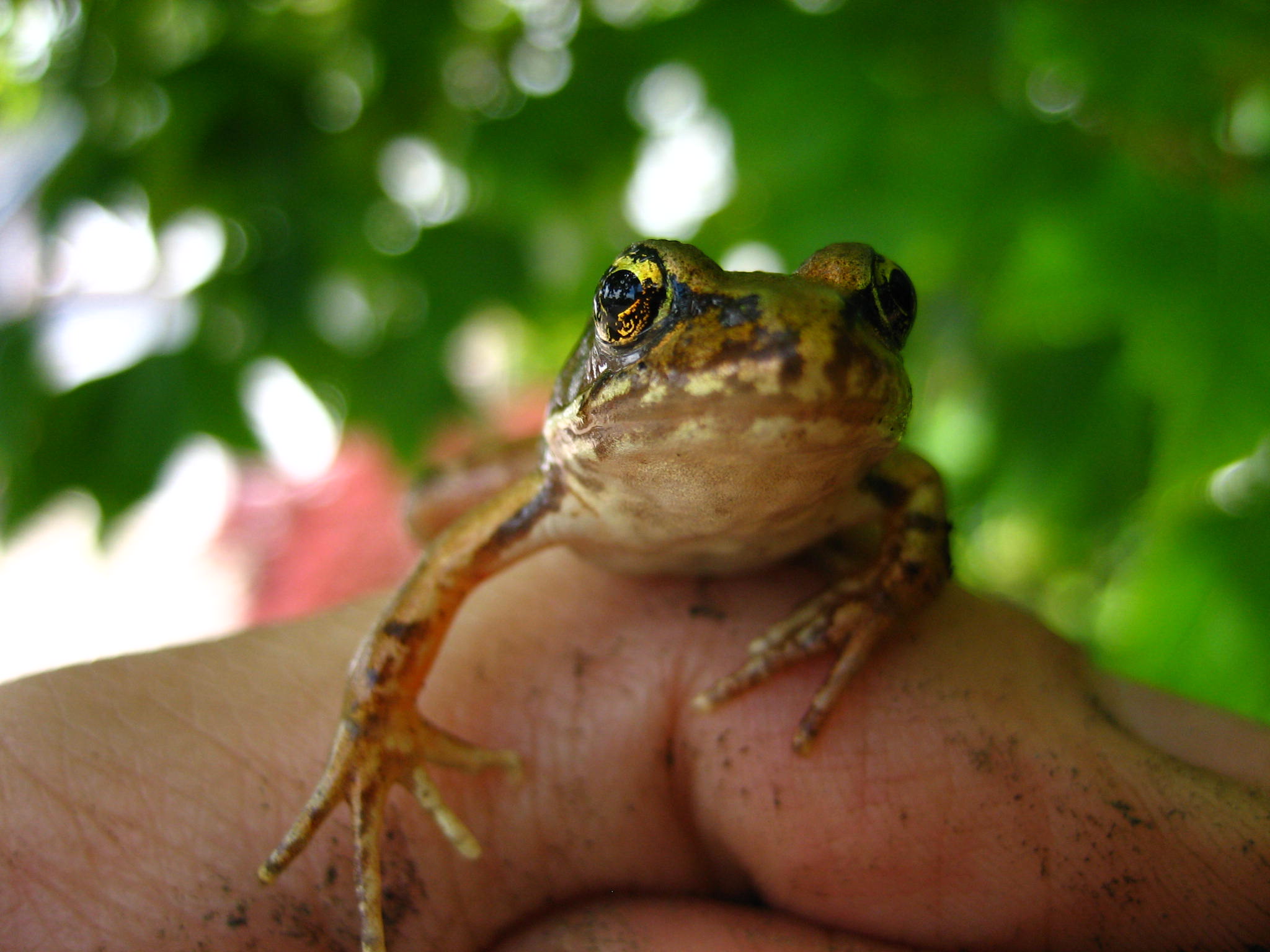 Project Requirements
Project Objectives
Project Overview
Project Grant Budget 
Project Schedule
Discussion
Brief Summary
Project Requirements
Flooding
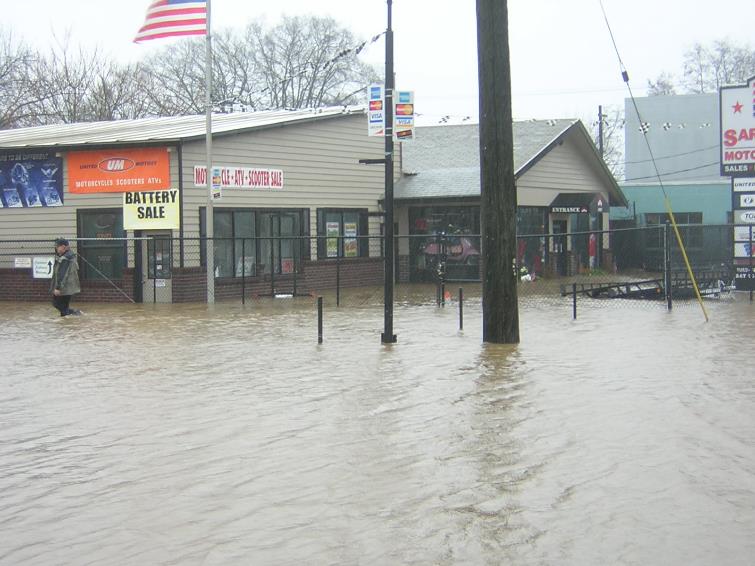 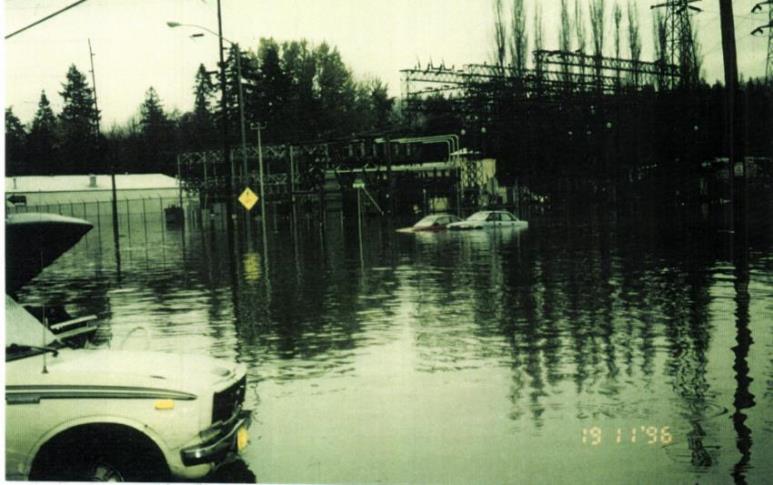 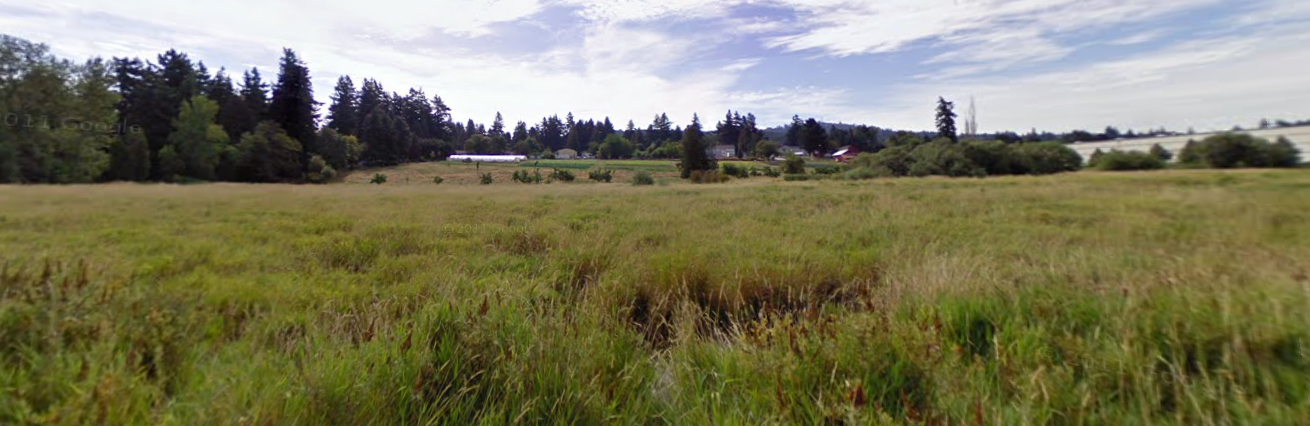 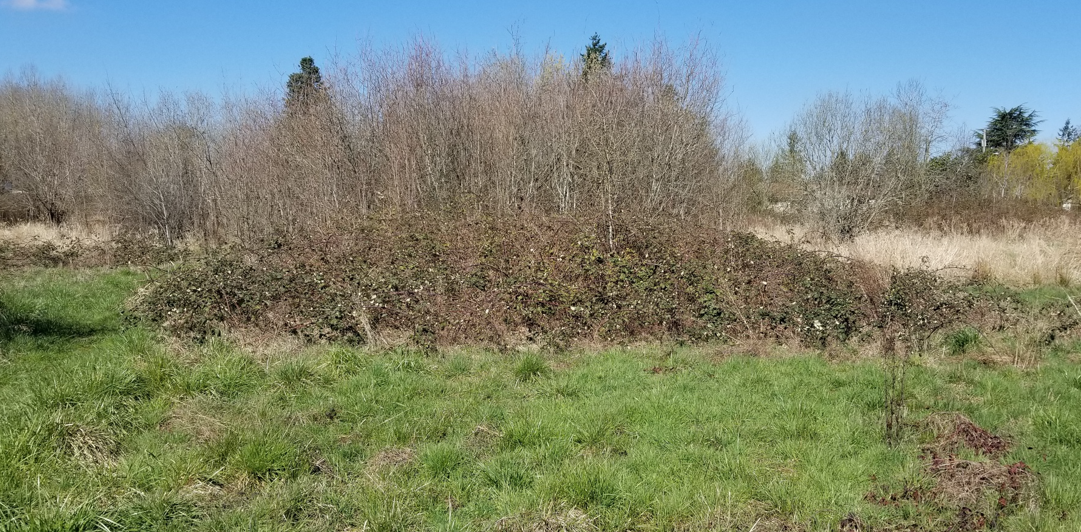 Limited access to nature and nearby centers
Invasive Plants in and around the wetlands
Contaminated, non-native fill
Project Objectives
Improve community access to nature
and nearby centers
Relieve local flooding
Enhance habitat and watershed health
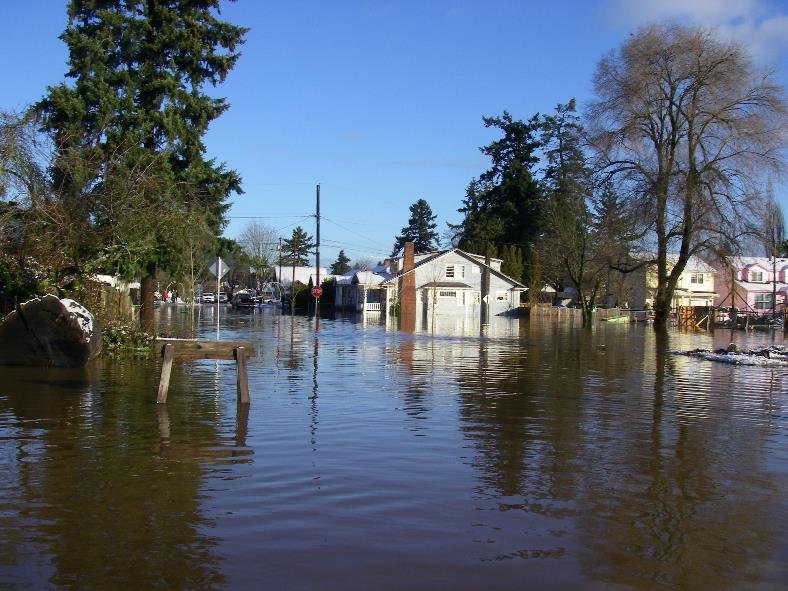 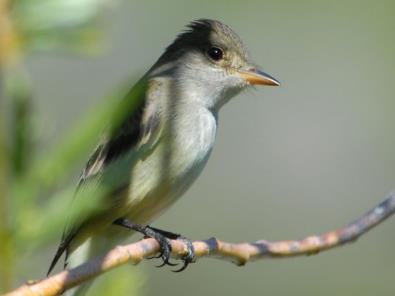 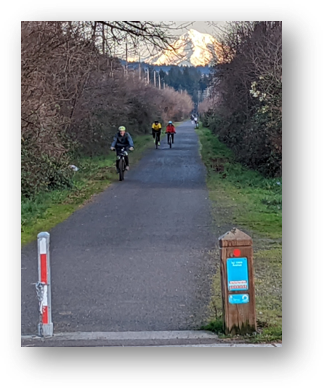 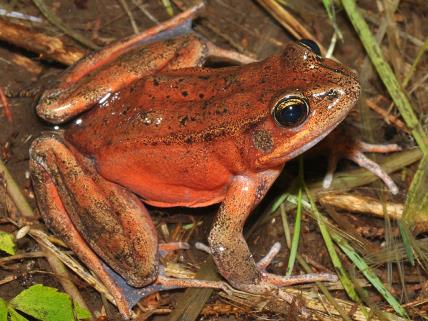 Emergent
Project Overview
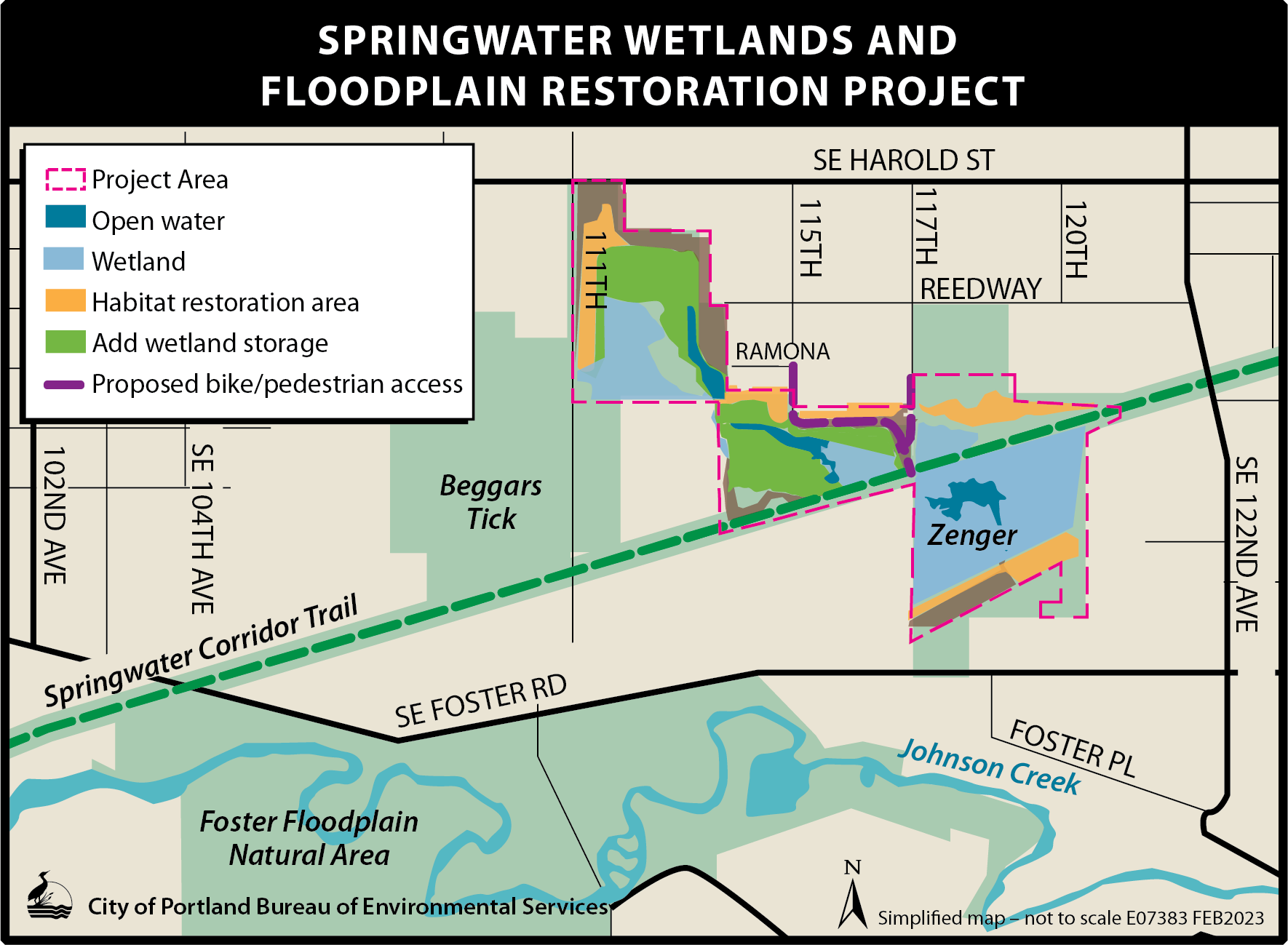 Project Overview
Existing and future local floods
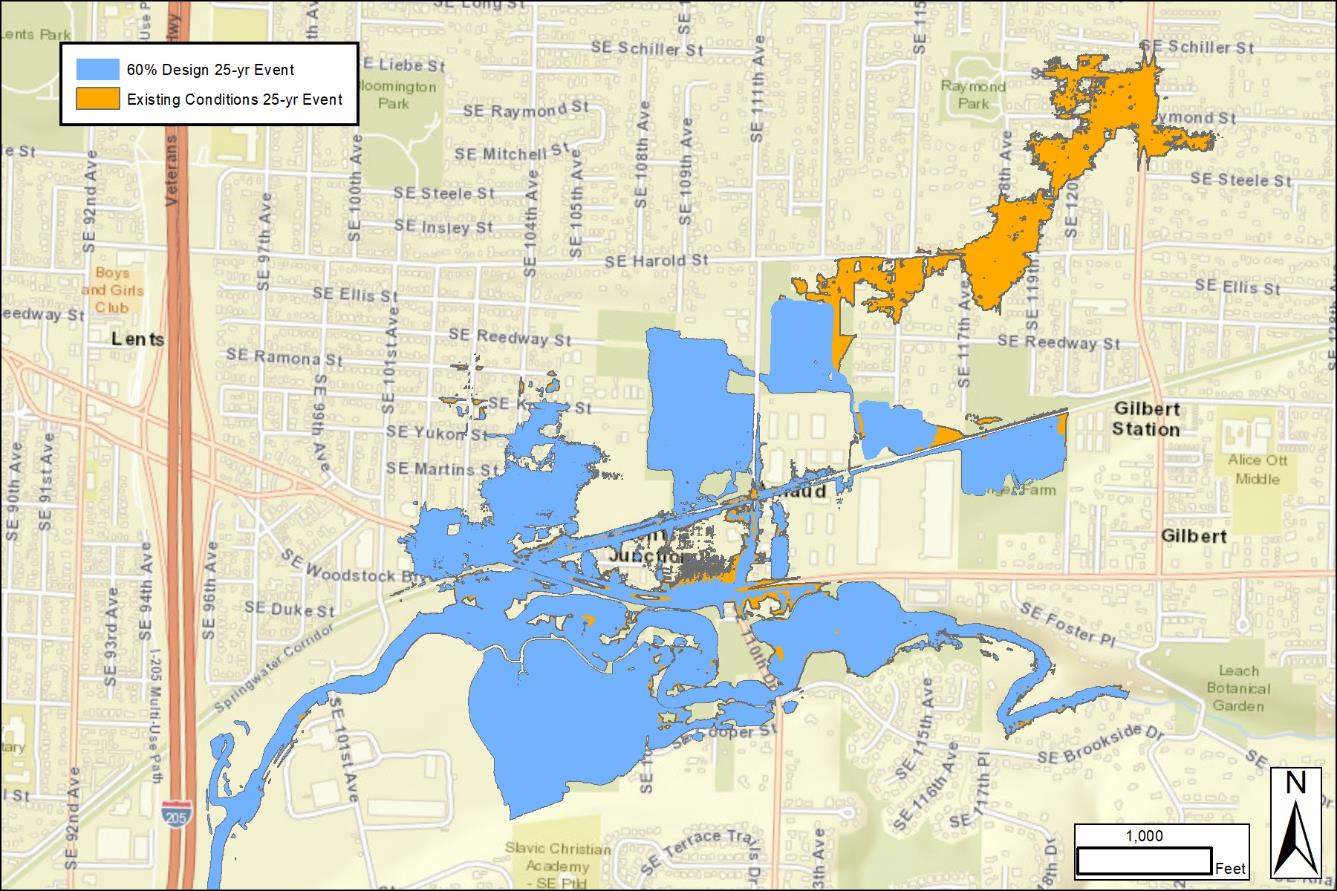 Future Conditions 25-Year Event
Existing Conditions 25-Year Event
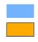 Future
Project Grant Budget
Increase potential Federal Emergency Management Agency Hazard Mitigation Grant Program award to $7.1M
Council already authorized up to $5.6M
Federal cost share increased from 75% to 90%
Per the March 2022 Consolidated Appropriations Act
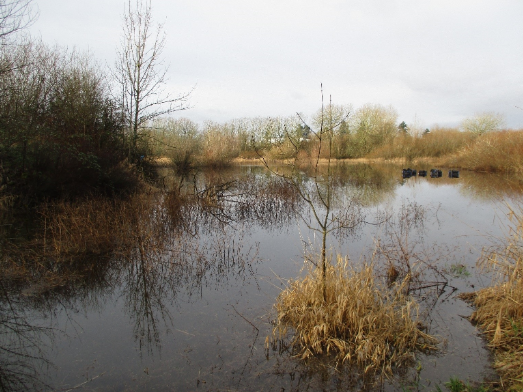 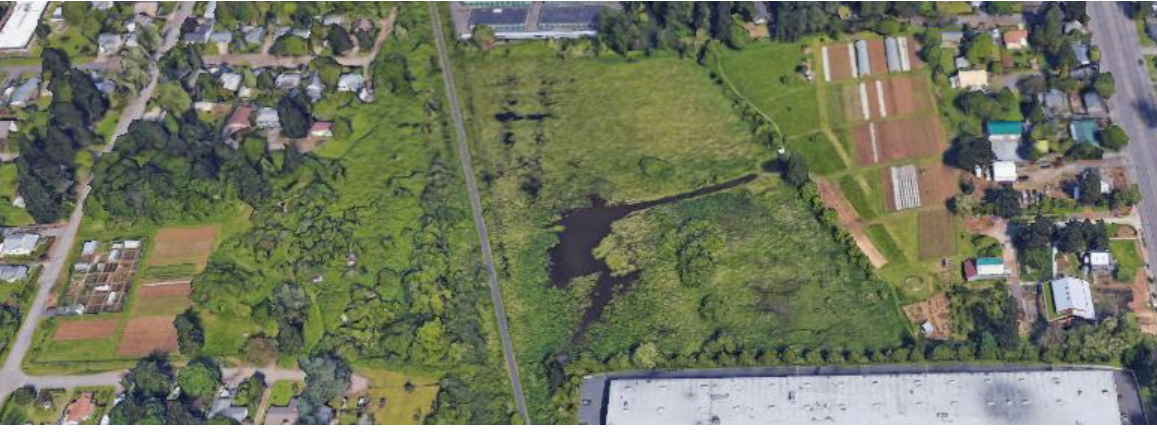 Source: zengerfarm.org
Project Schedule
Advertise: August 2023
FEMA Grant Decision Anticipated: January 2024
Construction: March 2024
Upcoming Council Actions
Professional Services Amendment
Authorization for competitive solicitation for construction
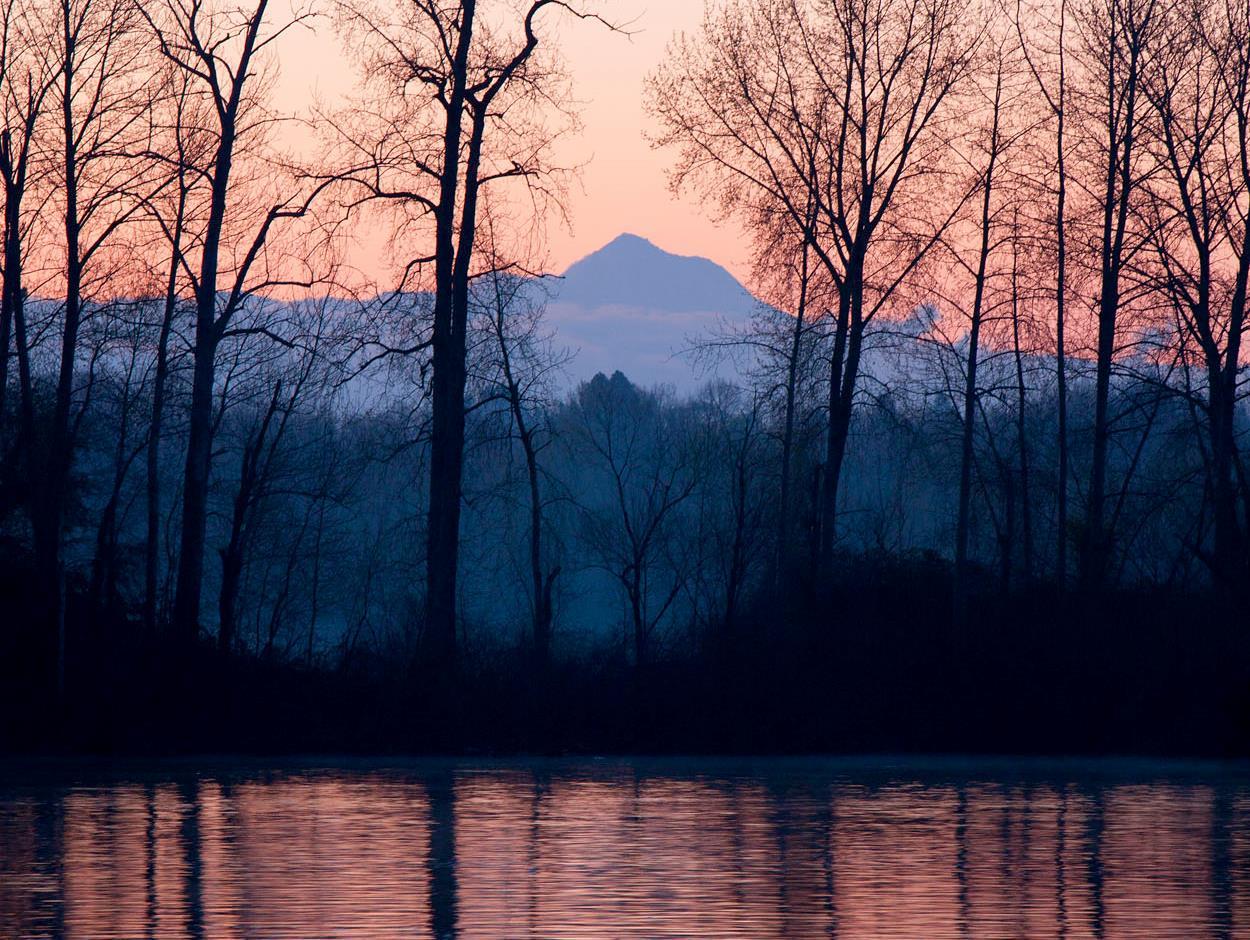 Questions
Thank you!